زبان تخصصی فیزیک
English For Students of Physics
Email: aghalambor@yahoo.com
1
Opticsبخش دوم
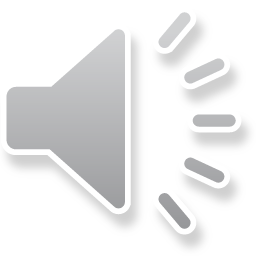 صفحه 46 الی 48کتابتان را باز کنید و من از روی آن برای شما میخوانم لغاتی را که نمیدانید یاد داشت کرده و سعی کنید 
معنای علمی  آنرا بیابید.  در ادامه به سئوالات مرتبط این بخش در:
:    C و  Bو Aقسمت 1:
پاسخ دهید؟ Cو B و A قسمت 2:
Email: aghalambor@yahoo.com
2